エネルギー供給ゼロがベストアンサーか？卒業課題Ⅱ　「ゼロ・エネルギー建築に関する調査」
1083345　長谷川春奈
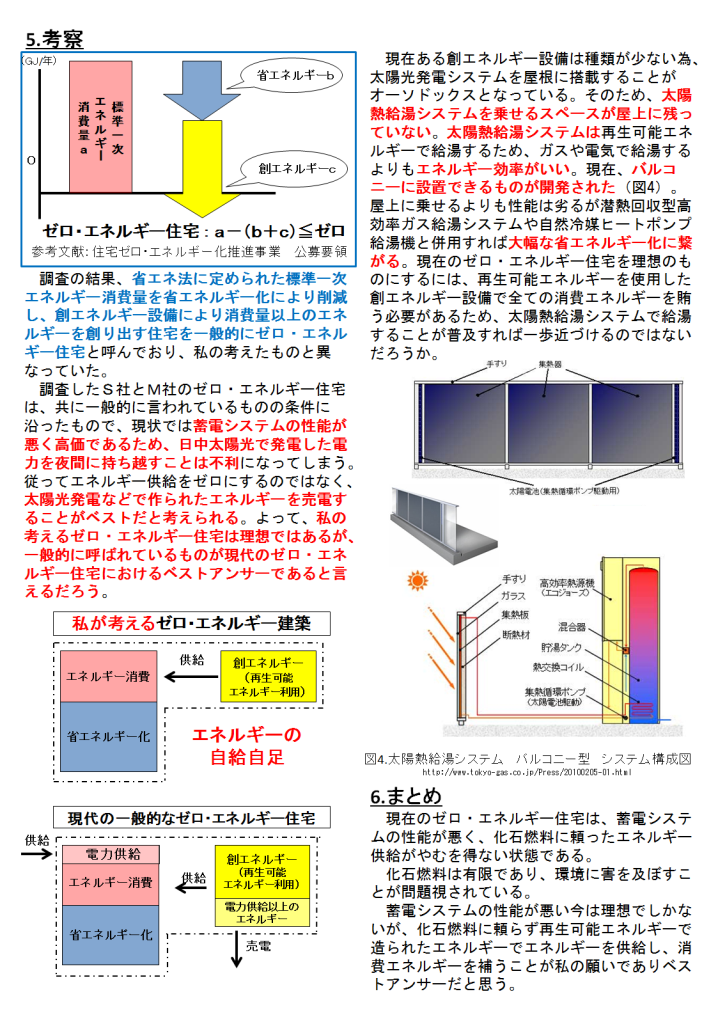 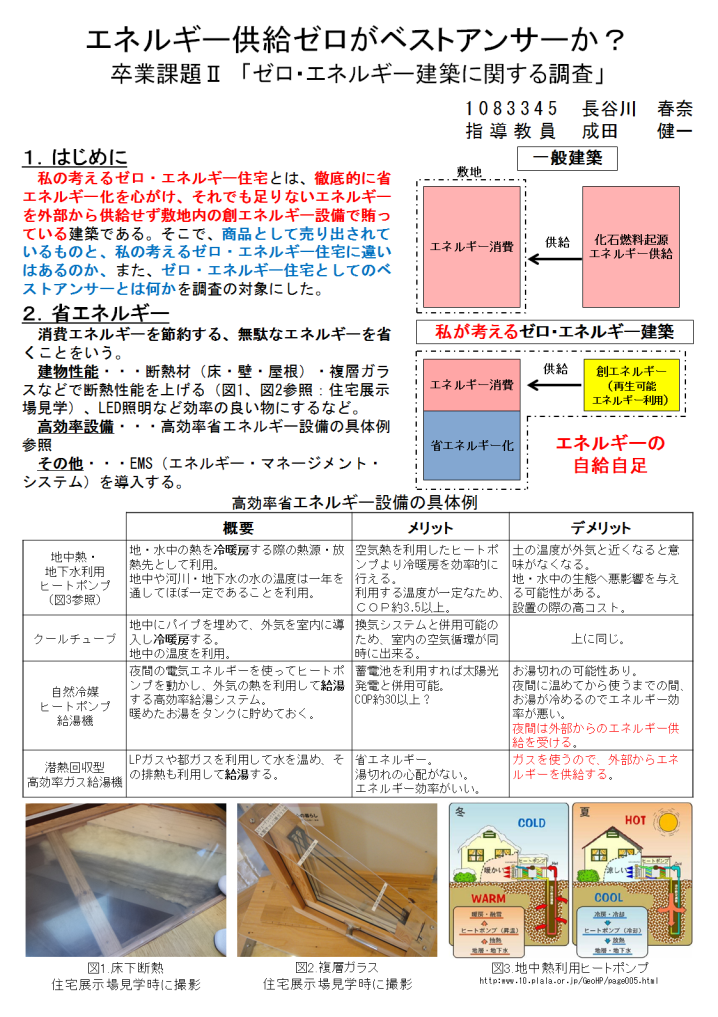 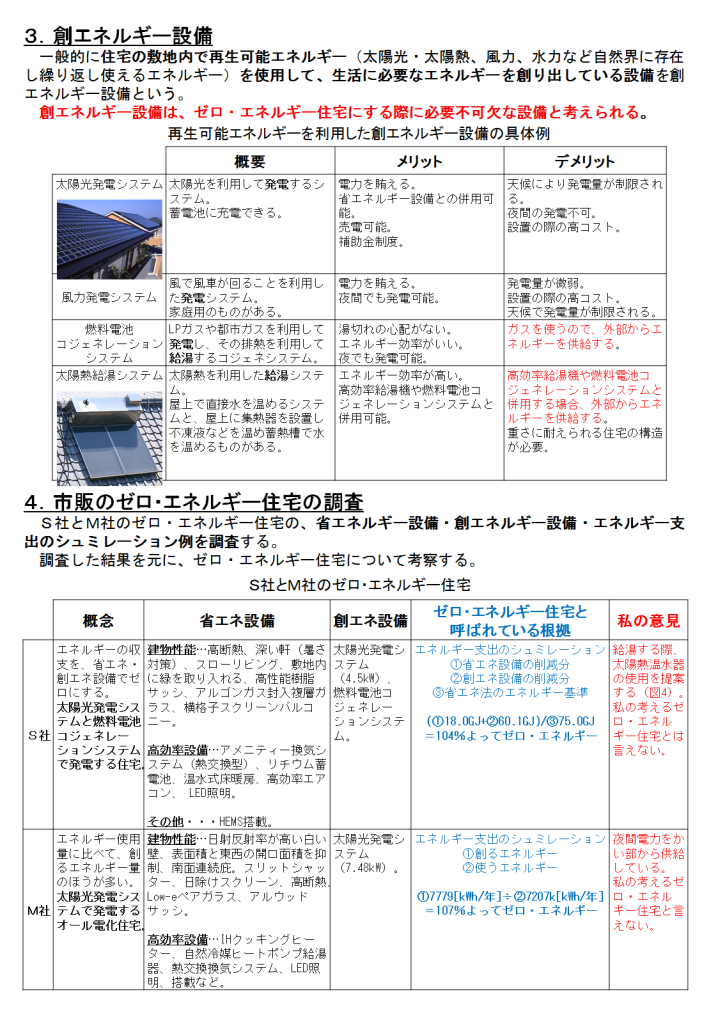 [Speaker Notes: エネルギー供給ゼロがベストアンサーか？について、長谷川が発表します★]
はじめに
私が考えるゼロ・エネルギー建築
敷地
創エネルギー
エネルギー消費
エネルギー消費
供給
省エネルギー化
再生可能ネルギー
エネルギーの自給自足
[Speaker Notes: 私の考えるゼロ・エネルギー住宅の定義は★エネルギー消費量を省エネルギー化により減らし★敷地内の★再生可能エネルギーを利用した創エネルギー設備で★賄っている住宅だと★考えています。そこで、商品として売り出されているものと、私の考えるゼロ・エネルギー住宅に違いはあるのか、また、ベストアンサーとは何かを調査の対象にしました★]
調査対象Ｓ社
創エネルギー
売電
供給
エネルギー消費
敷地
エネルギー消費
発電
排熱
利用
省エネルギー化
太陽光
燃料電池
ガス供給
自給自足していない
[Speaker Notes: 調査をしたS社は★省エネ化により消費エネルギーを削減し★太陽光発電と★燃料電池★コジェネシステムを★使用して★いました★ガス供給しているため★エネルギーの自給自足をしていません★]
調査対象M社
昼間の
電力売電
創エネルギー
供給
エネルギー消費
敷地
エネルギー消費
発電
省エネルギー化
太陽光
夜間電力供給
自給自足していない
[Speaker Notes: M社は★オール電化★住宅で★太陽光発電できない夜間に★電力供給しているので★エネルギーの自給自足を★していません★両社共、消費エネルギー以上のエネルギーを作り出している住宅でした★]
一般的に呼ばれているゼロ・エネルギー住宅の定義
（ＧＪ/年）
省エネルギー
標準一次
エネルギー
消費量
創エネルギー
０
[Speaker Notes: 一般的なゼロ・エネルギー住宅の定義は★省エネ法に定められている消費エネルギー量を★省エネルギーで削減し★創エネルギーでそれ以上のエネルギーを作り出している住宅のことを言うので、商品化されているものと私の言うゼロ・エネルギー住宅の定義は異なっていました★]
まとめ
蓄電システムの性能が悪い現状では、私の定義したゼロ・エネルギー住宅にすることは難しく、消費エネルギー以上のエネルギーを創りだす住宅が現代のゼロ・エネルギー住宅の定義としてベストアンサーだと感じました。
[Speaker Notes: 蓄電システムの性能が悪い現状では、消費エネルギー以上のエネルギーを創りだす住宅がゼロ・エネルギー住宅のベストアンサーだと感じました★]
はじめに
敷地
創エネルギー
エネルギー消費
供給
省エネルギー化
再生可能エネルギー
エネルギーの自給自足
[Speaker Notes: 私の考えるゼロ・エネルギー住宅の定義は★エネルギー消費量を省エネルギー化により減らし★敷地内の★再生可能エネルギーを利用した創エネルギー設備で★賄っている住宅だと★考えています。そこで、商品として売り出されているものと、私の考えるゼロ・エネルギー住宅に違いはあるのか、また、ベストアンサーとは何かを調査の対象にしました★]
一般的に呼ばれているゼロ・エネルギー住宅の定義
（ＧＪ/年）
省エネルギー
標準一次
エネルギー
消費量
創エネルギー
０
[Speaker Notes: 一般的なゼロ・エネルギー住宅の定義は★省エネ法に定められている消費エネルギー量を★省エネルギーで削減し★創エネルギーでそれ以上のエネルギーを作り出している住宅のことを言うので、商品化されているものと私の言うゼロ・エネルギー住宅の定義は異なっていました★]